Classification de la matière
Corps purs
Contiennent une seule sorte de matière.
Les particules peuvent seulement être changer par de réactions chimiques ou nucléaires.
Exemples:
Diamant
Eau distillée
Un type de particule.
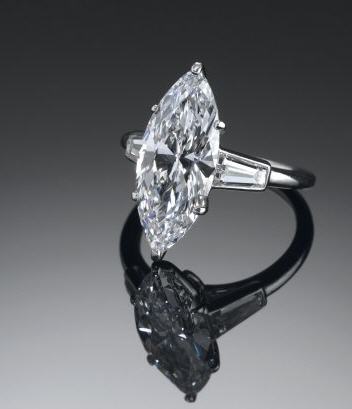 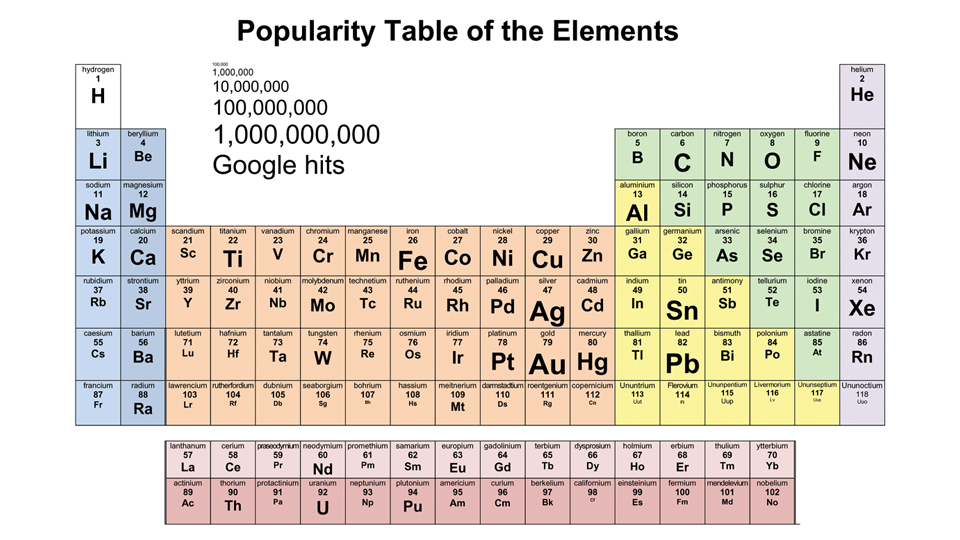 Les Éléments(Corps pur élémentaires)
Une seule sorte d’atomes
Ils sont trouvés sur la table periodiques des éléments
Exemples
le cuivre
L’hydrogène
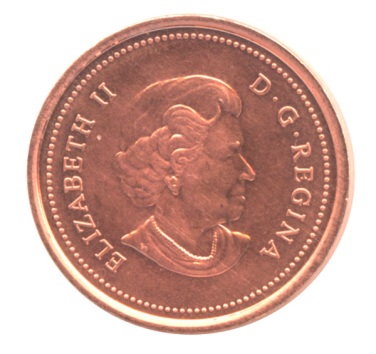 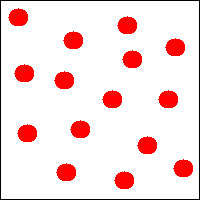 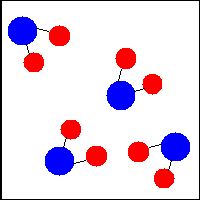 Les composés(Corps purs composés)
Plusieurs sortes d’atomes lies en molécules
Les plus petits constituants  des composes sont des molécules
Exemples
l’eau H2O
Le dioxyde de carbone CO2
Le sucre (glucose) C6H12O6
Molecule: deux ou plusieurs types d’atomes attacher ensemble.
Mélanges
Contiennent plusieurs sortes de matières 
Exemples:
Les aliments
L’eau de mer
L’air
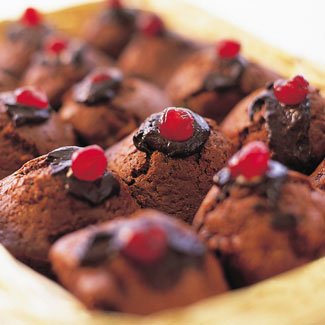 Mélanges Homogènes
On ne distinguee pas les constituants à l’œil nue
Exemples
L’air
Le jus de pomme
L’eau salée
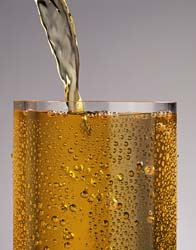 Les Mélanges: Les solutions
Les solutions sont des mélanges homogènes
C’est quand un substance est dissoute dans une autre
Tu peux le séparer par bouillir, évaporation ou un autre processus physique.
Exemples:
le thé glacée
l’air
le bronze
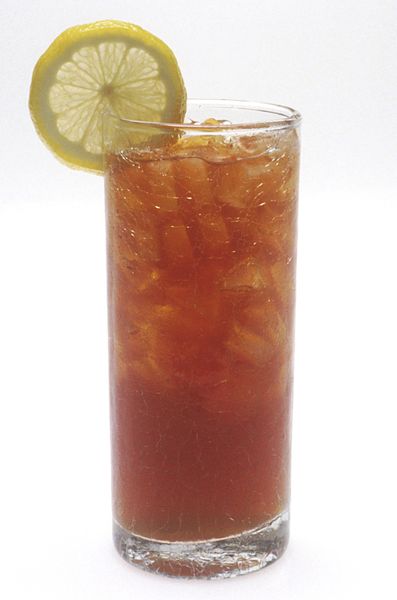 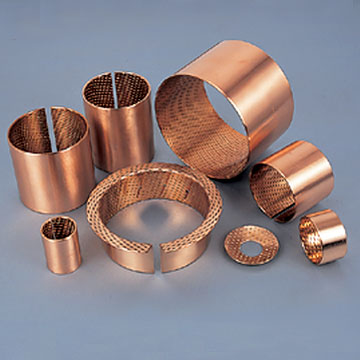 Mélanges Hétérogènes
Tu peux distinguer les constituants 
Exemples:
Un biscuit
L’eau de l’étang
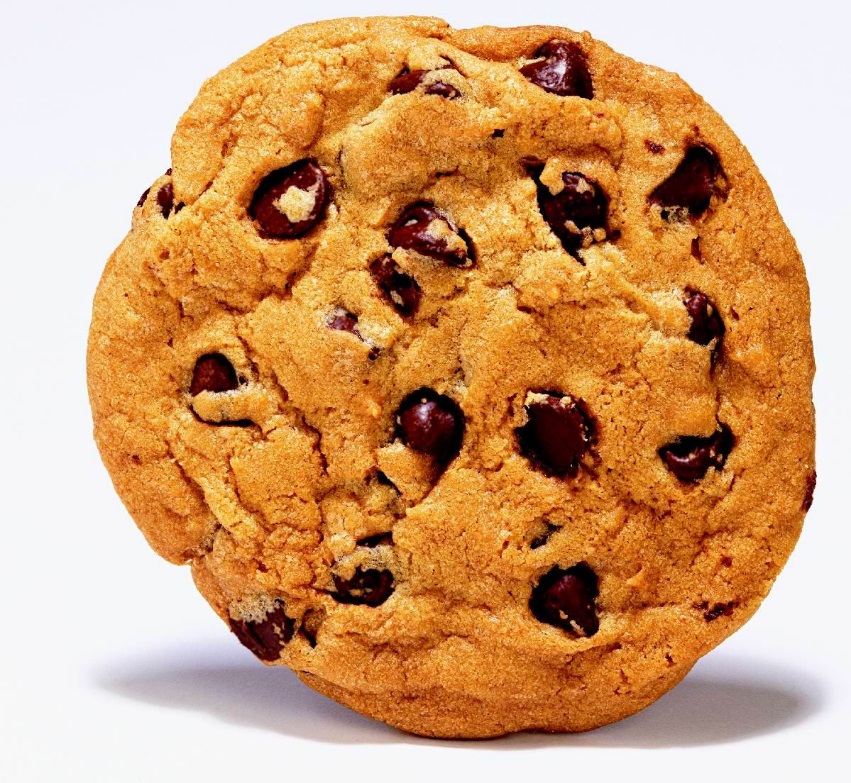 Les Mélanges: Les suspensions et les colloïdes
Les suspensions sont des des mélanges ou on a des petites particules solide ou liquides suspendus dans une autre substance
Exemples:
Le sang (suspension)
Les nuages (suspension)
Le lait homogénéisé (colloïde)
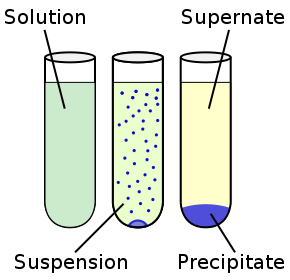 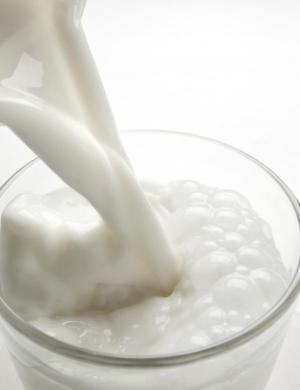 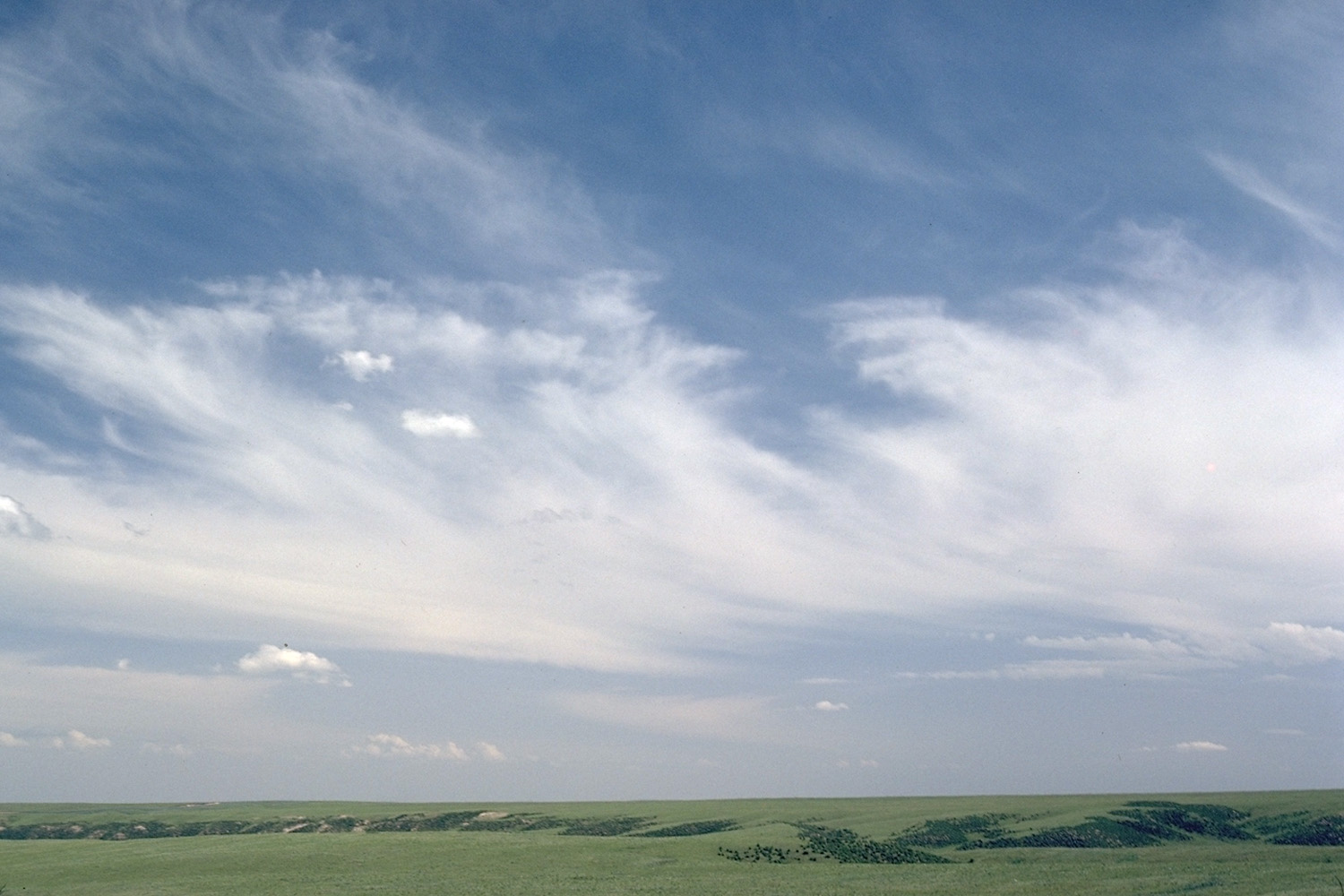 Différence entre une suspension et une colloïdes?
Un colloïde est une suspension, mais spécifiquement les colloïdes ont des particules qui sont plus petites (entre 1 et 1000 nm), et ils sont également suffisamment stables pour ne pas se séparer.
En revanche, une suspension régulière (non colloïdale) contient des particules qui sont plus grands et peut se séparer progressivement au repos.
Les exemples des suspensions
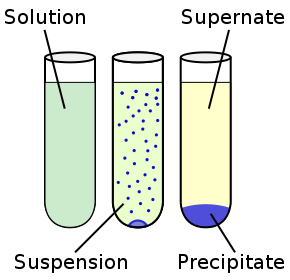 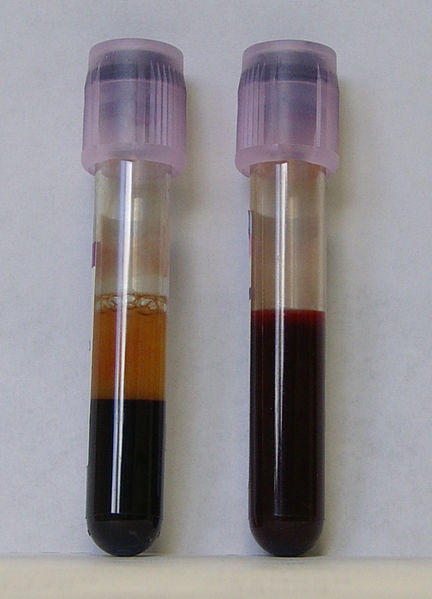 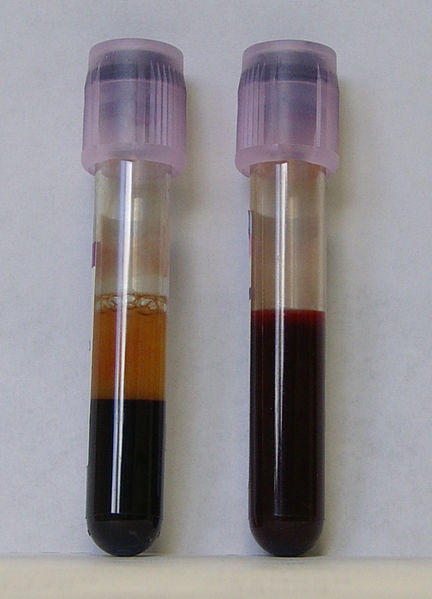 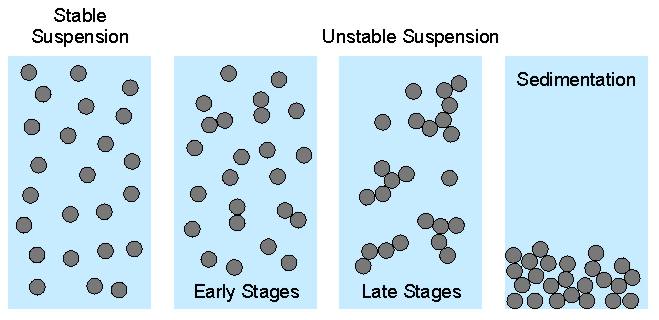 Les Mélanges: Les mélanges mécaniques
Les mélanges mécaniques sont les mélanges ou tu peux clairement identifier les constituants sans microscope
Tu peux les séparer facilement 
Exemples:
La pizza
Un éléphant
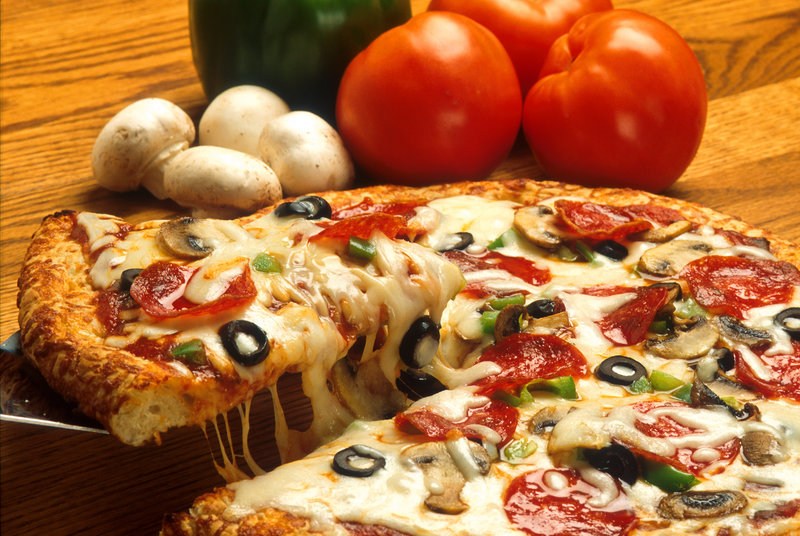 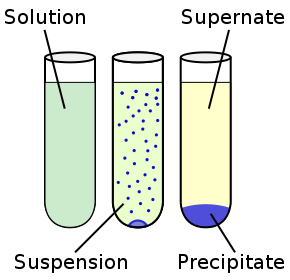 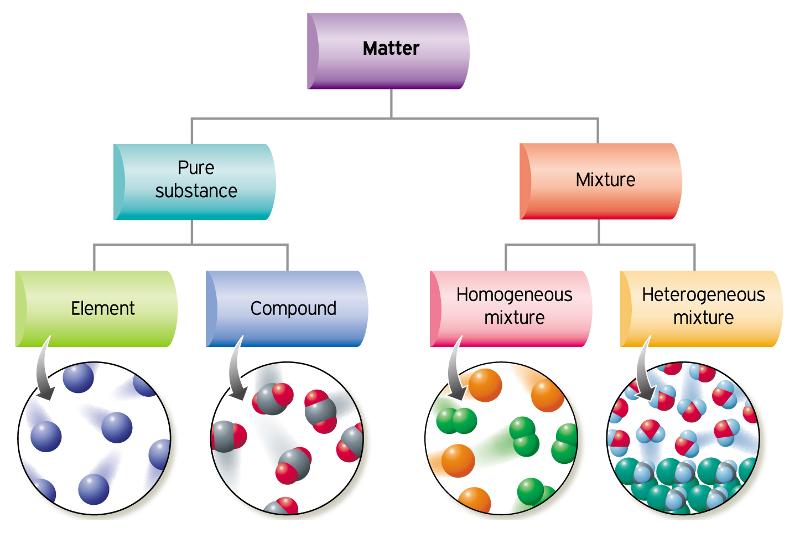